Design Considerations for the ESRF Upgrade Program Experimental Hall EX2 Slab
David Martin
David Martin ESRF Alignment and GEodesy
1
Design Considerations for the ESRF Upgrade Program Experimental Hall EX2 Slab
The ESRF Upgrade program
Tolerances for the experimental hall slab
What we can say about these tolerances
Summary
David Martin ESRF Alignment and GEodesy
2
The ESRF Upgrade Program
The 286M€ Upgrade will focus
on five highlight areas:
Nano-science and nanotechnology
Pump-and-probe experiments and time-resolved science
Science at extreme conditions
Structural and functional biology and soft matter
X-ray imaging
X-rays are an ideal tool to study nano-objects, as X-ray wavelengths are perfectly matched to this length scale.
David Martin ESRF Alignment and GEodesy
3
The ESRF Upgrade Program
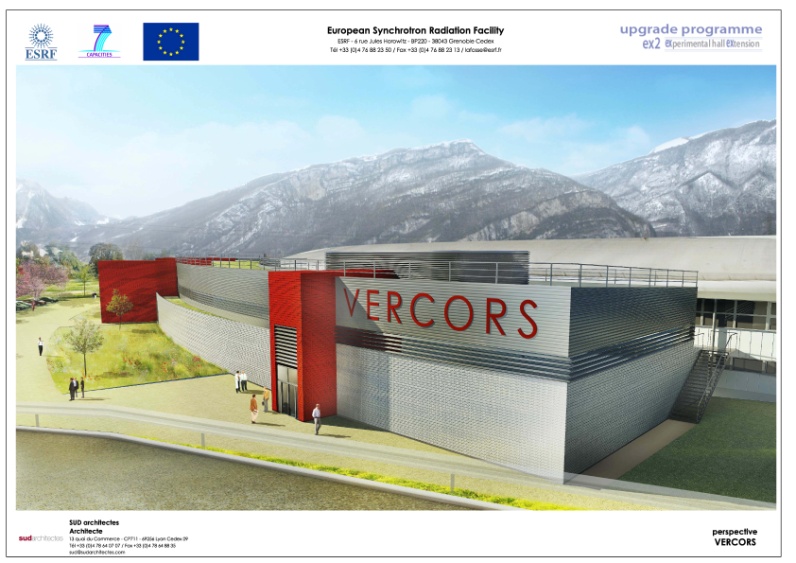 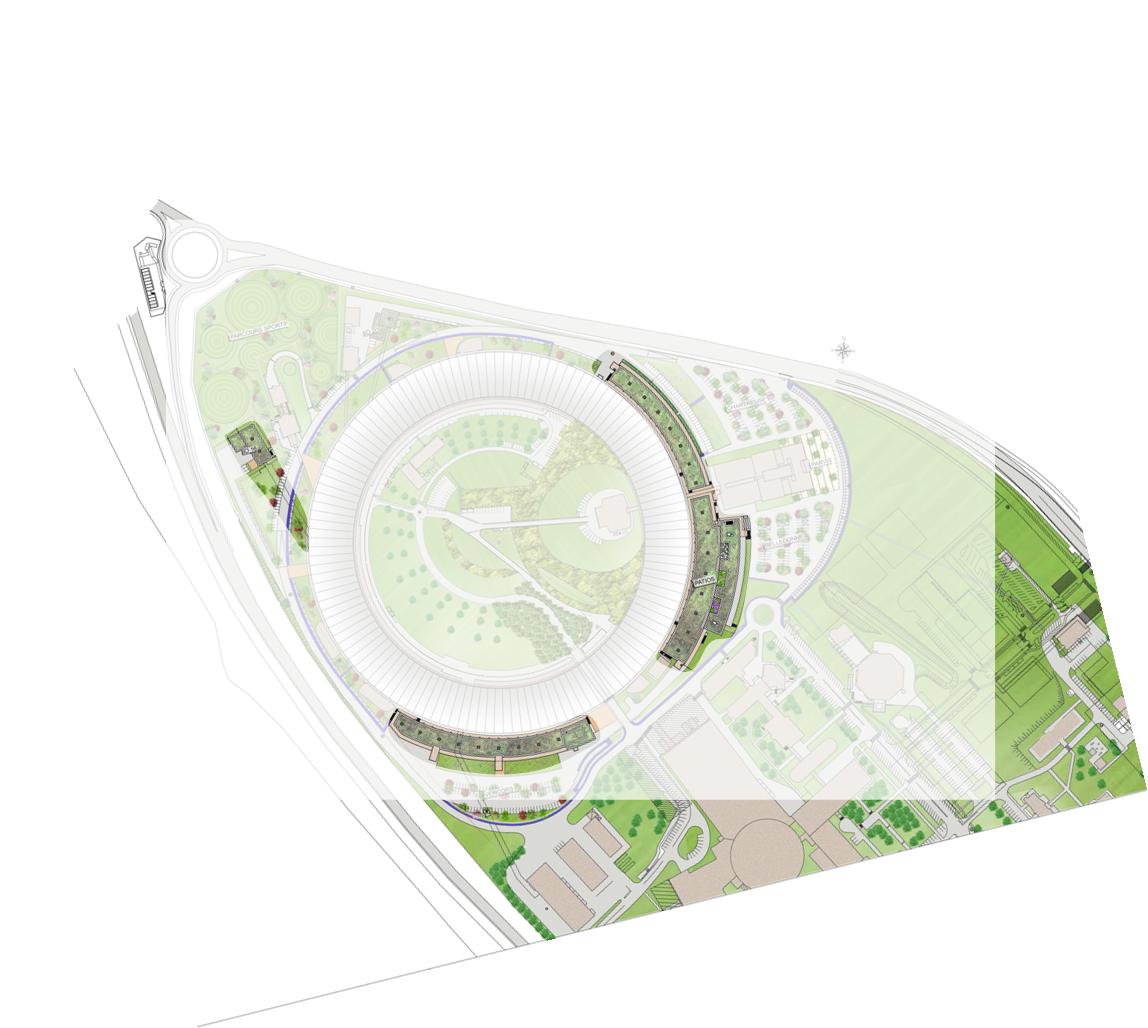 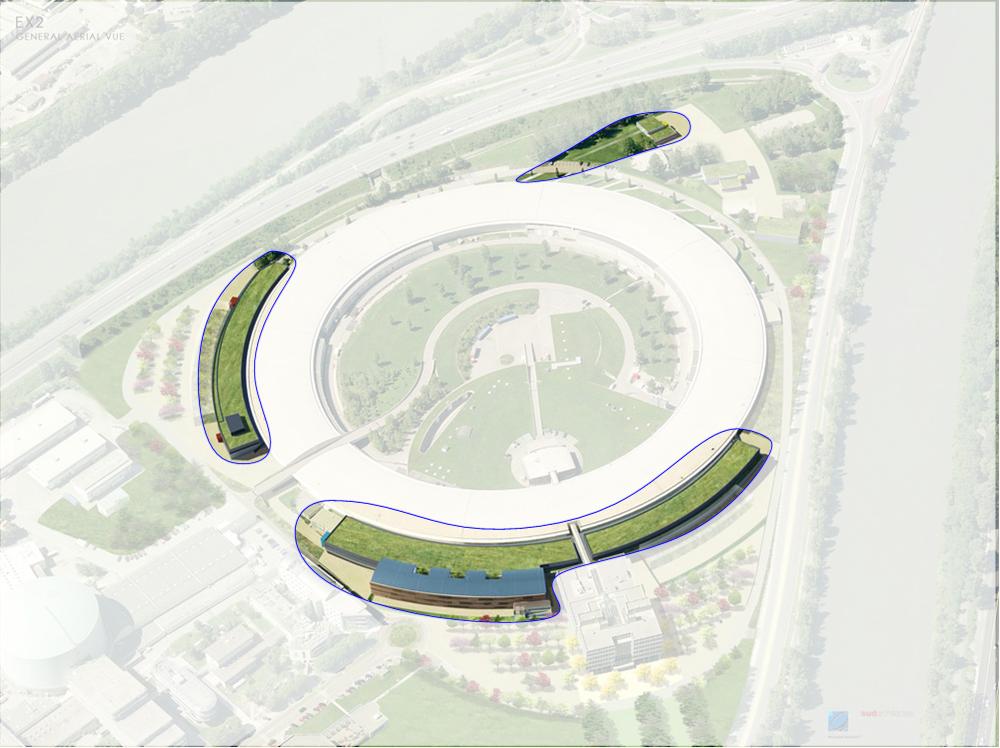 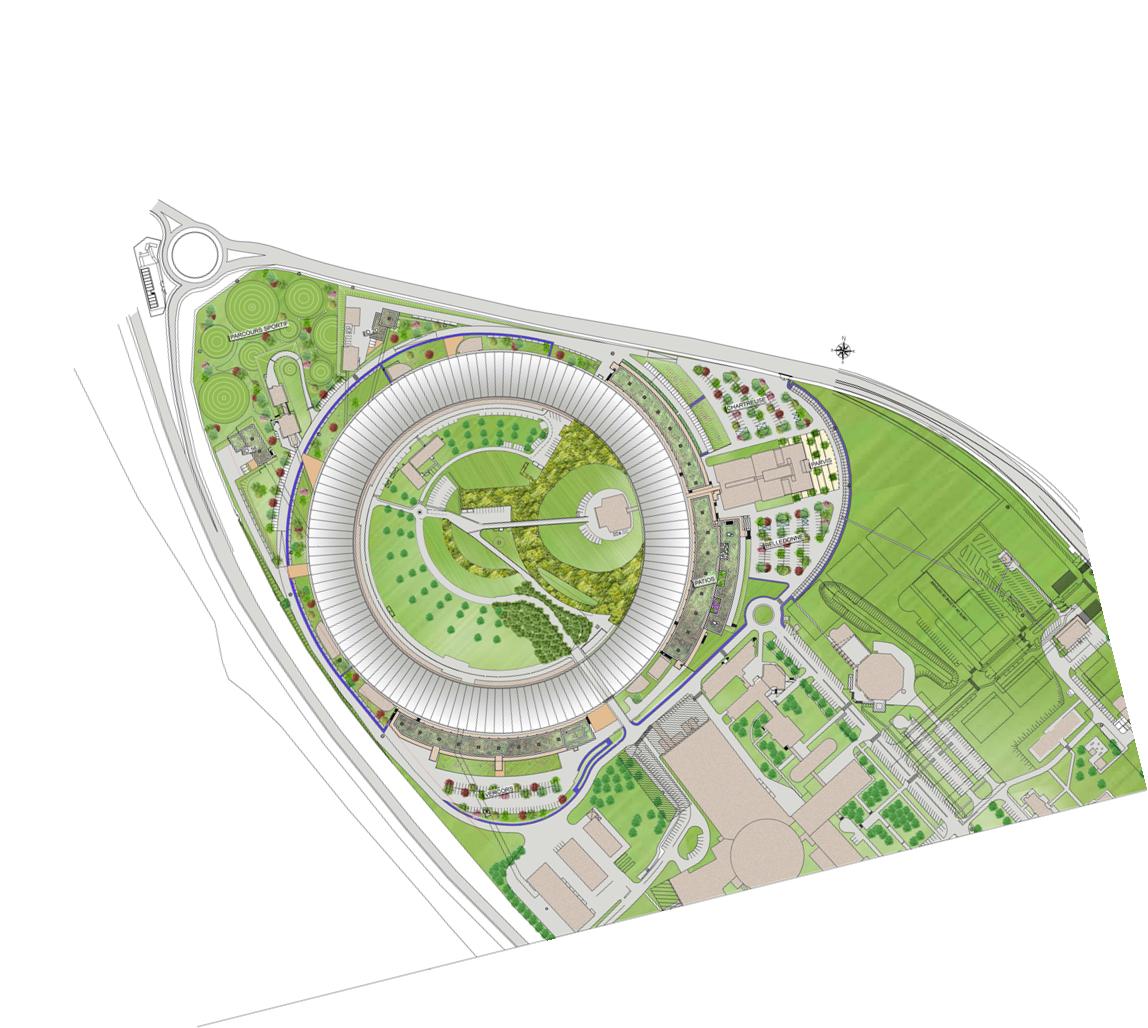 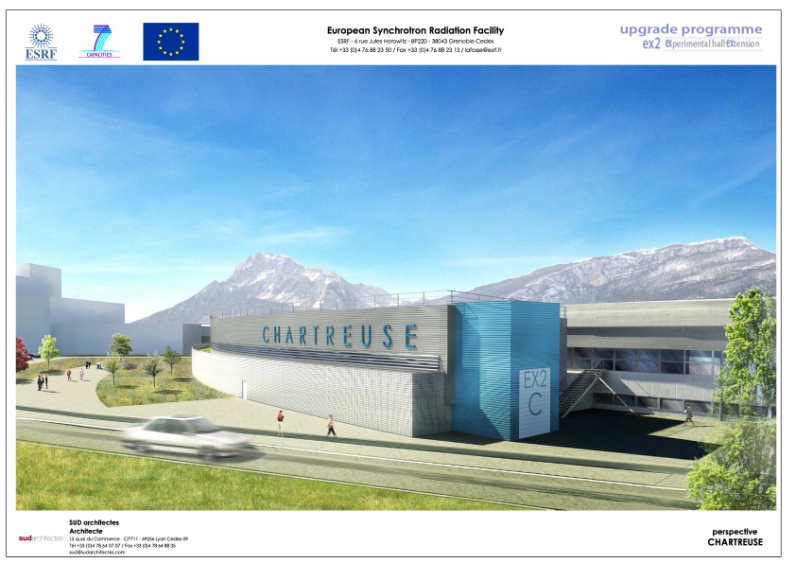 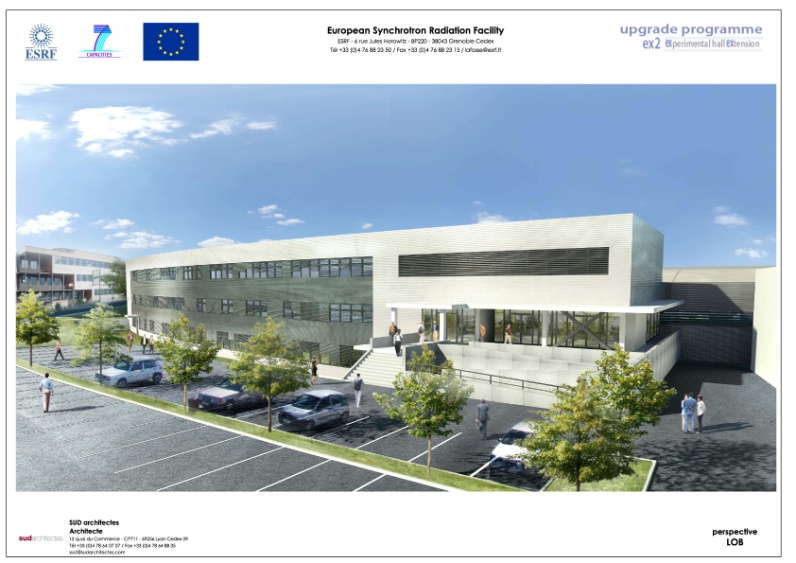 David Martin ESRF Alignment and GEodesy
4
Long Synchrotron Radiation Beamlines
Long beamlines can be compared to a microscope. The principal measure of merit is spatial resolution.
David Martin ESRF Alignment and GEodesy
5
Long Beamlines
At the ESRF p=150 m and q=0.05 m so q/p=3000-1 → theoretical probe size ~10 nm
The size of the focused x-ray probe spot size depends on:
the source size, 
the distance between the source and the focusing optics  p, and 
the working distance  between optics and the experimental sample q.
David Martin ESRF Alignment and GEodesy
6
Translation Tolerance
Tolerance is 10% of 50 nm probe size e = 5 nmover a period of 30 minutes
150 m
U(trans) =
= 15 µm
0.05 m
× 5nm
David Martin ESRF Alignment and GEodesy
7
Rotation Tolerance
Tolerance is 10% of 50 nm probe size e = 5 nm
over a period of 30 minutes
5 nm
U(rot) =
= 100 nrad
0.05 m
David Martin ESRF Alignment and GEodesy
8
Long Term Site Movements
1997 to 2008
David Martin ESRF Alignment and GEodesy
9
Medium Term Site Movements - Excavation
David Martin ESRF Alignment and GEodesy
10
Medium Term Site Movements – Dam Purging
David Martin ESRF Alignment and GEodesy
11
Medium Term Site Movements – Dam Purging
David Martin ESRF Alignment and GEodesy
12
Medium to Short Term Movements
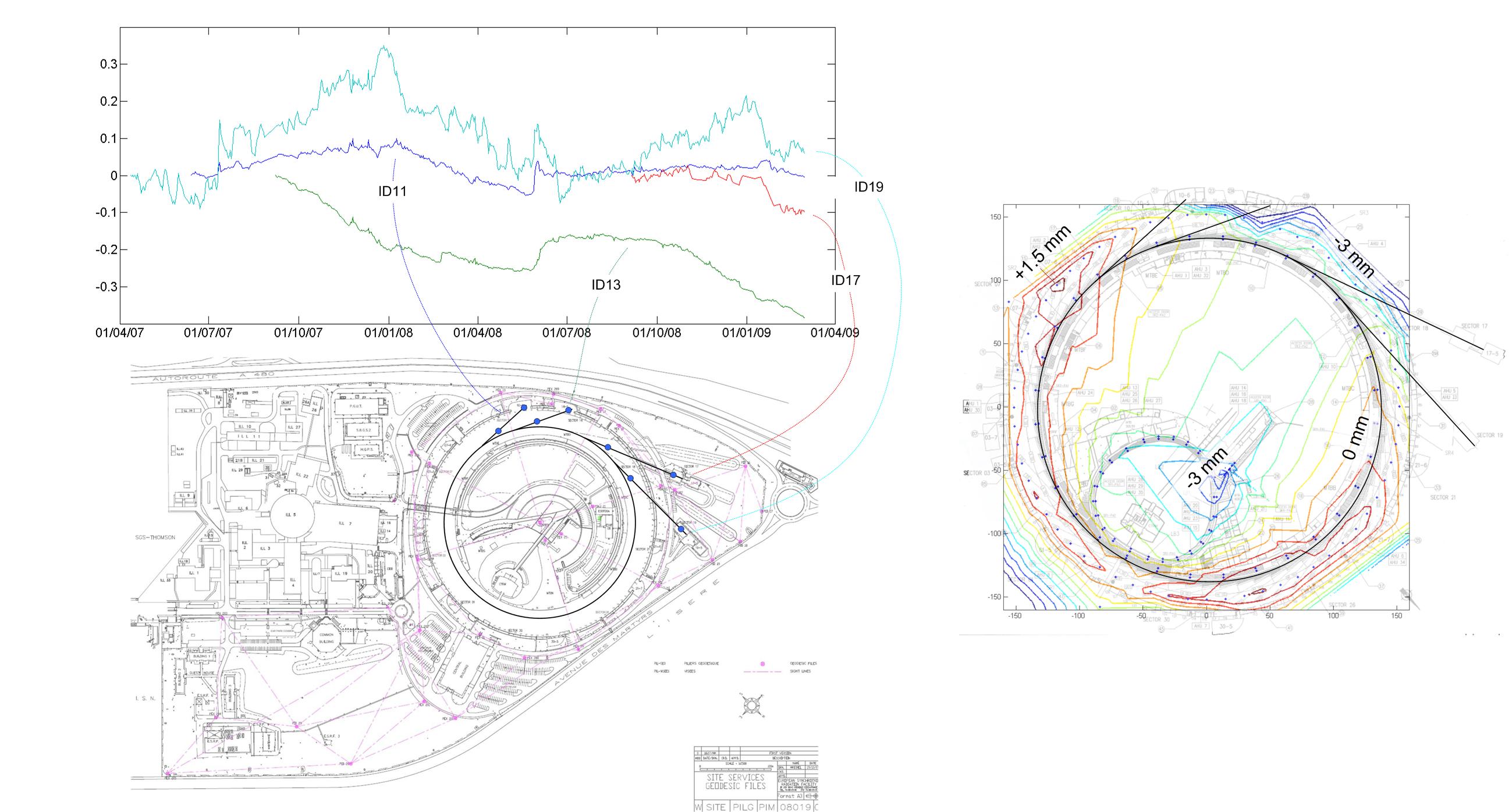 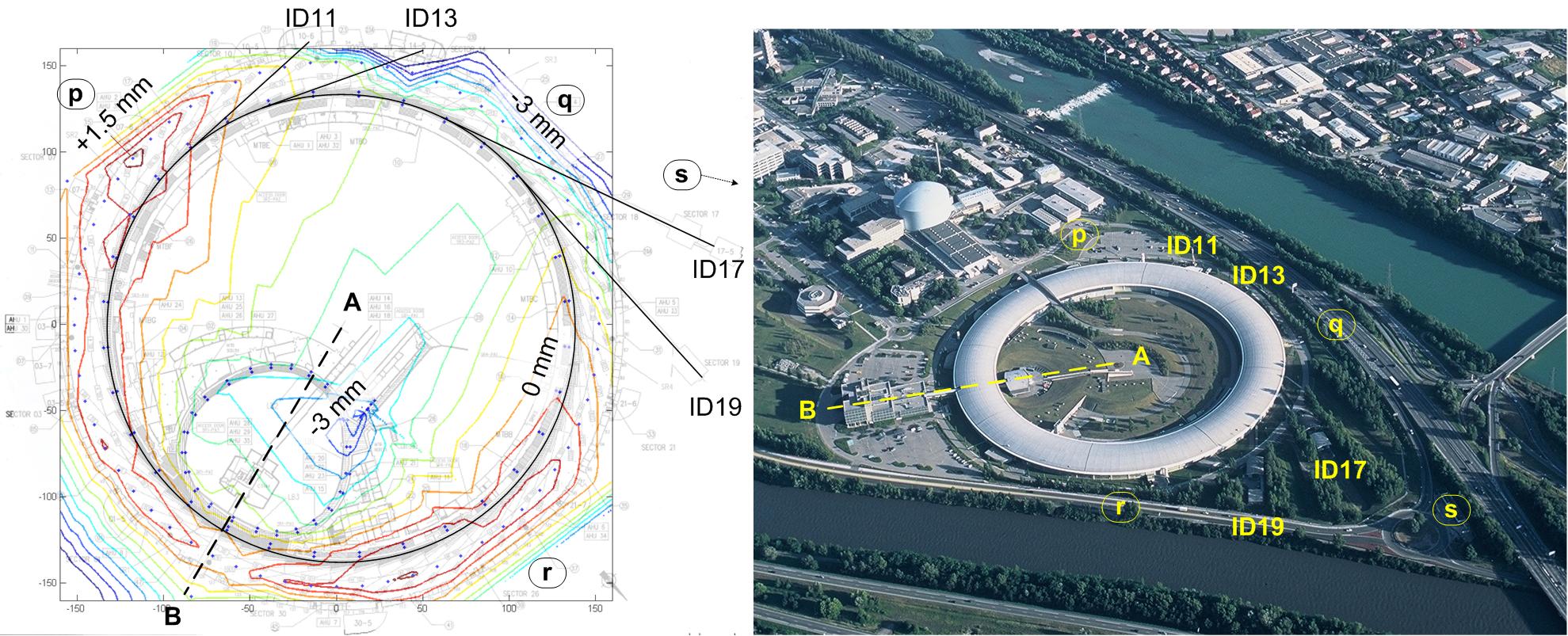 David Martin ESRF Alignment and GEodesy
13
Sampling Explanation –Short Term Movements
David Martin ESRF Alignment and GEodesy
14
Sampling
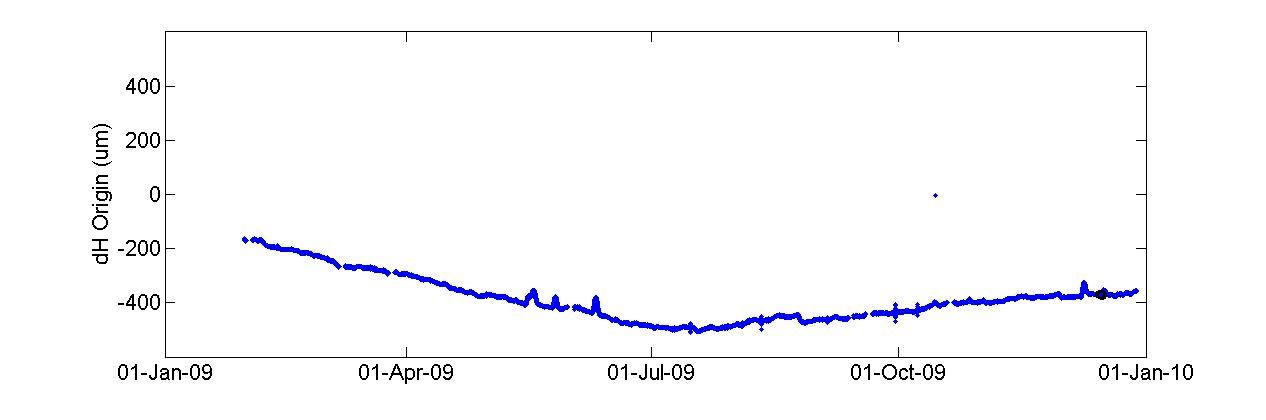 David Martin ESRF Alignment and GEodesy
15
Sampling
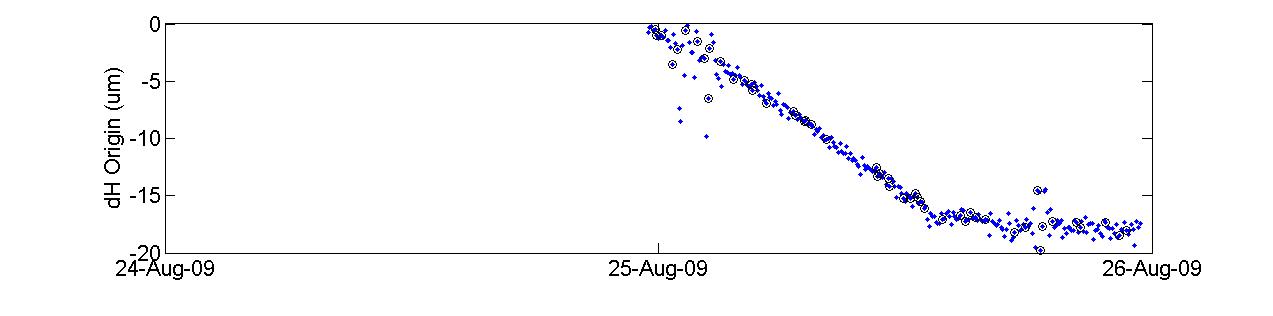 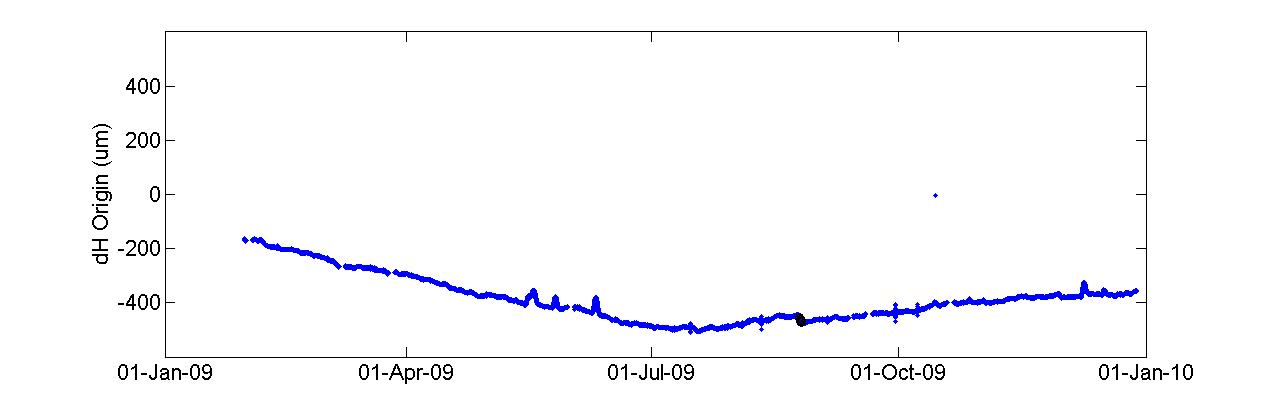 David Martin ESRF Alignment and GEodesy
16
Sampling
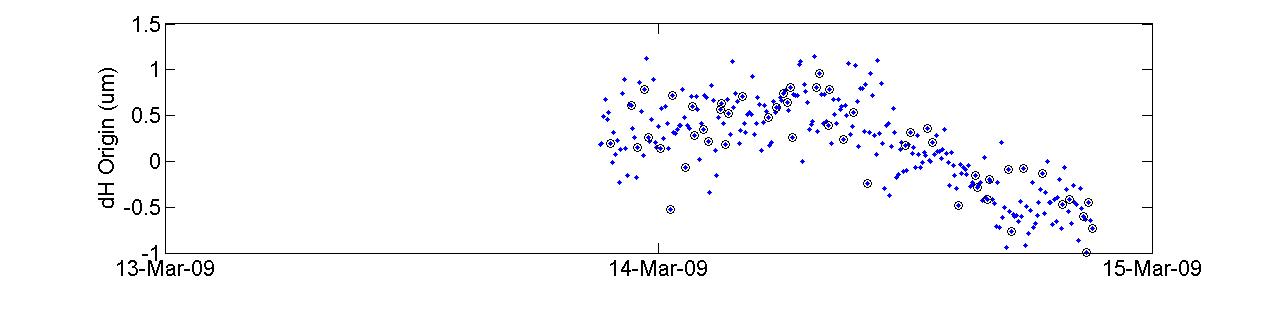 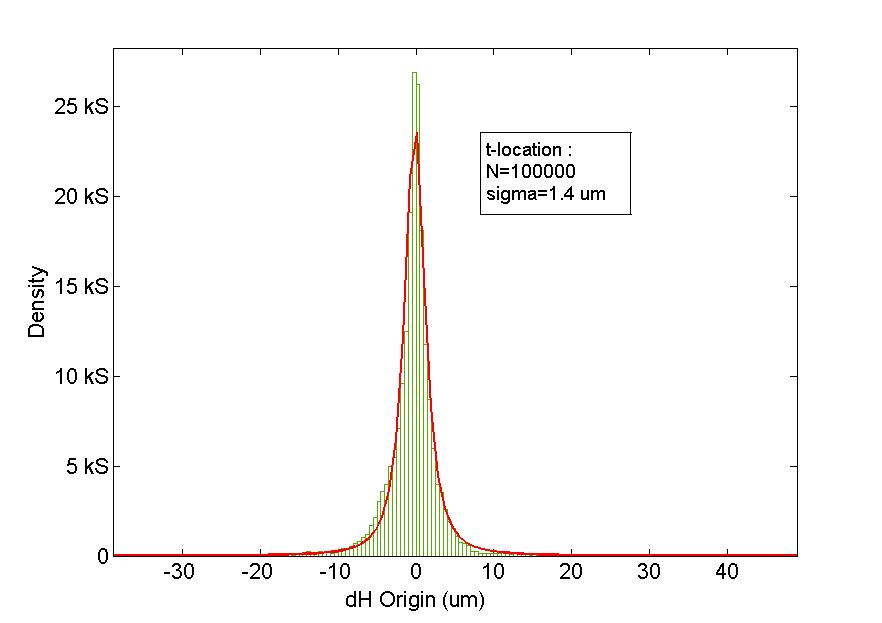 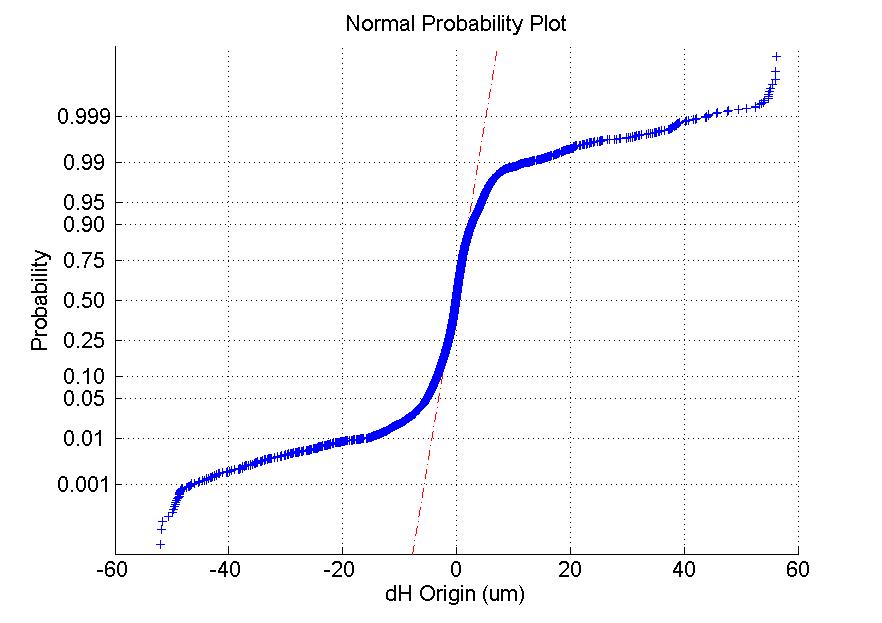 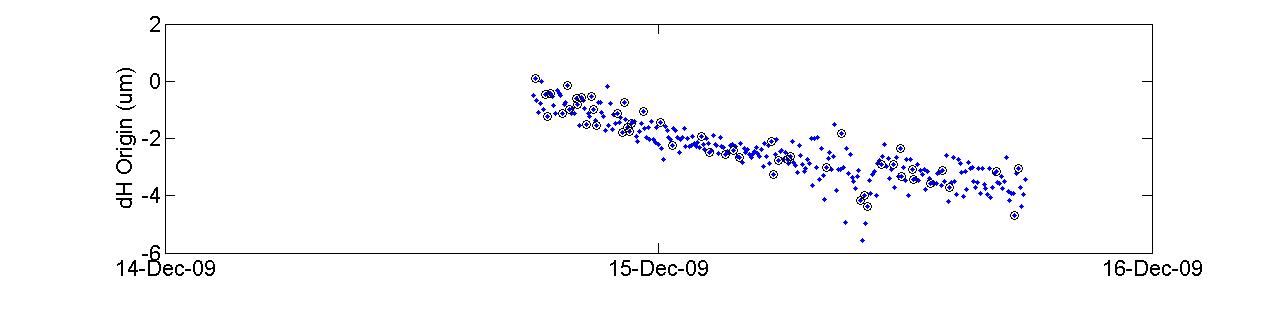 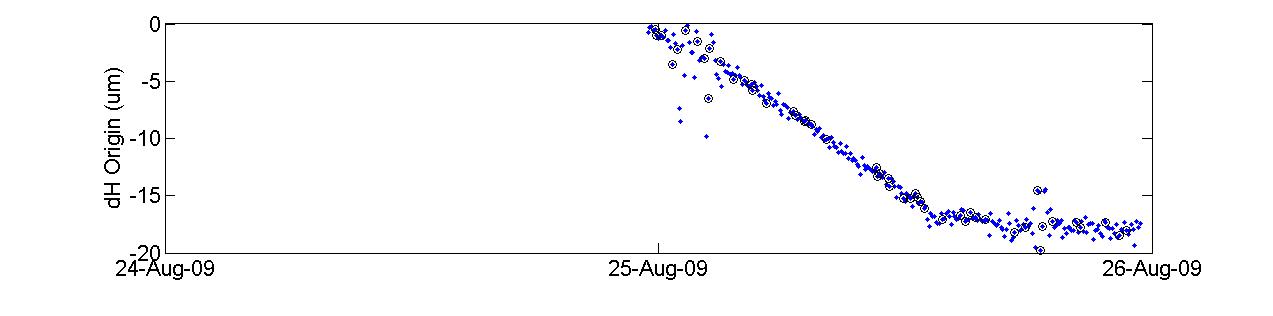 one point on graph
σ=1.4 um
David Martin ESRF Alignment and GEodesy
17
Long Beamline Translation Movements
For 250 m long beamline movement after 30 minutes is estimated between 1.1 um and 5 um
2¼ days
2100 nm
27 days
x = dH / Distance   y = x / min(x)
270 nm
y  = 1.00    1.11    1.26    2.67
Recall  - tolerance 15 um over 30 minutes
David Martin ESRF Alignment and GEodesy
18
SR Straight Section Rotation
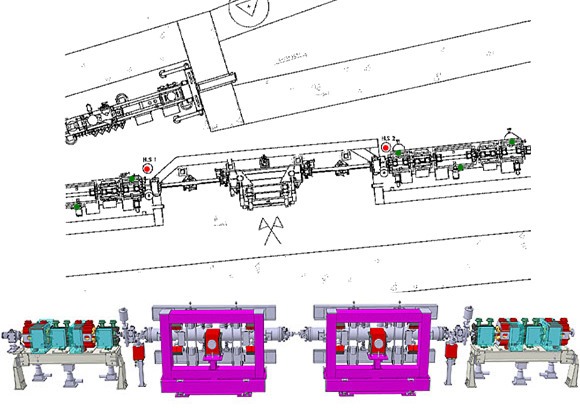 David Martin ESRF Alignment and GEodesy
19
SR Straight Section Rotation
Recall  - tolerance 100 nrad over 30 minutes
David Martin ESRF Alignment and GEodesy
20
Slab Rocking
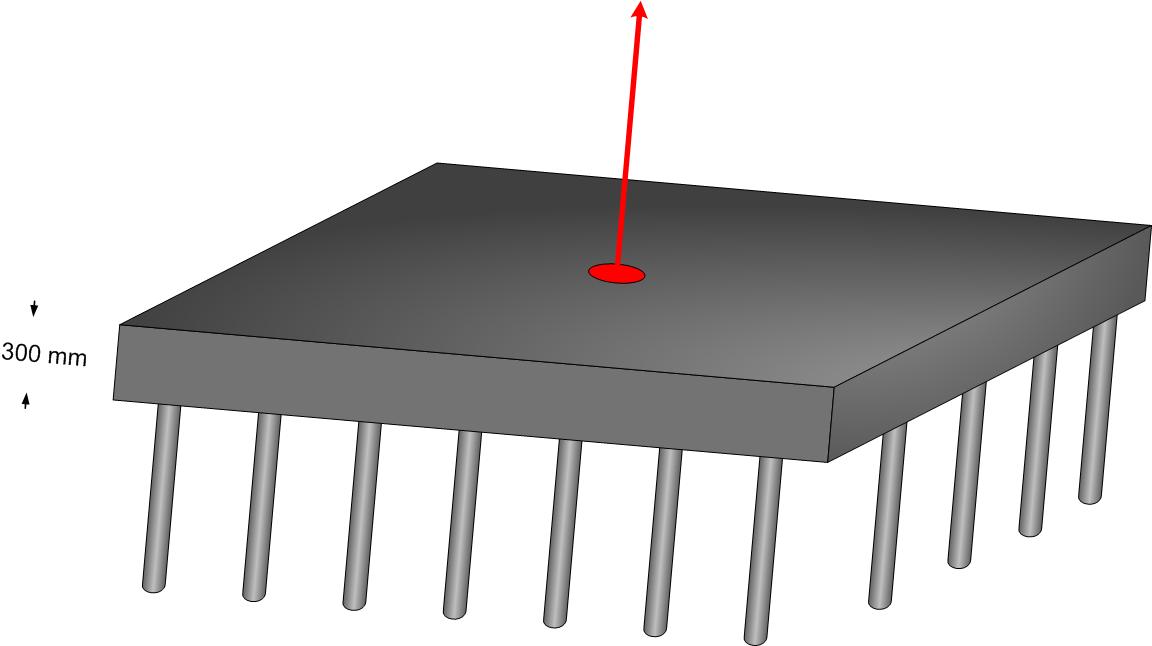 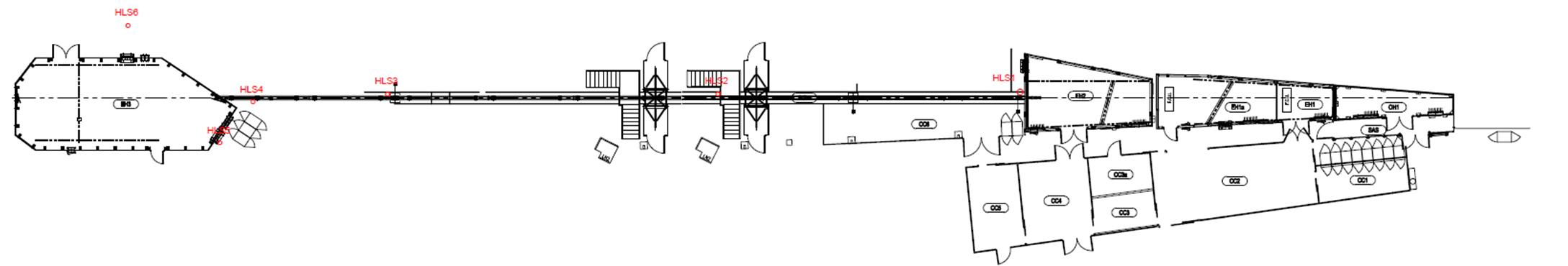 David Martin ESRF Alignment and GEodesy
21
Slab Rocking
5½ hrs
8 hrs
Recall  - tolerance 100 nrad over 30 minutes
David Martin ESRF Alignment and GEodesy
22
Slab Curling
David Martin ESRF Alignment and GEodesy
23
Slab Curling
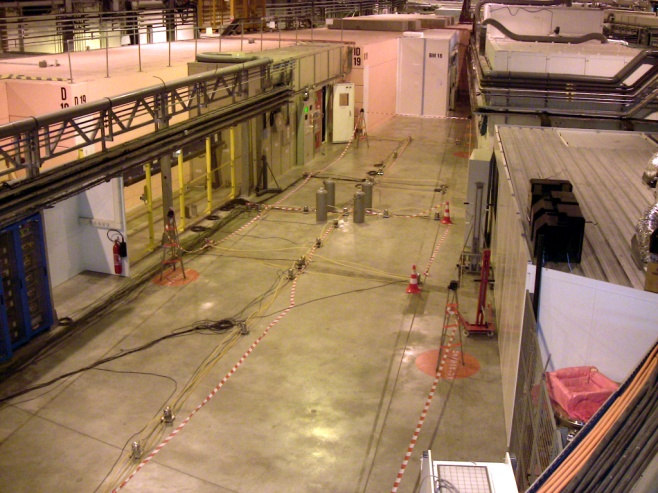 15
26
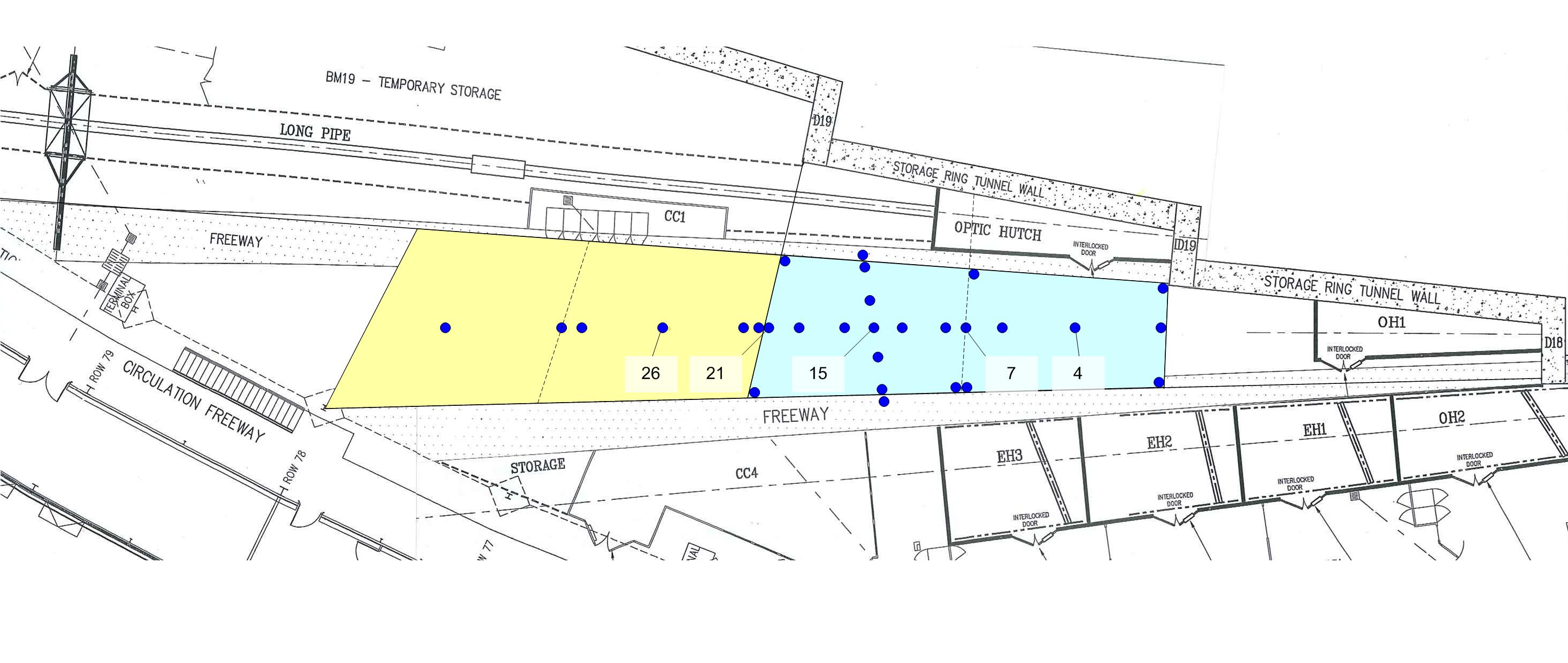 David Martin ESRF Alignment and GEodesy
24
Slab Curling
David Martin ESRF Alignment and GEodesy
25
Slab Curling
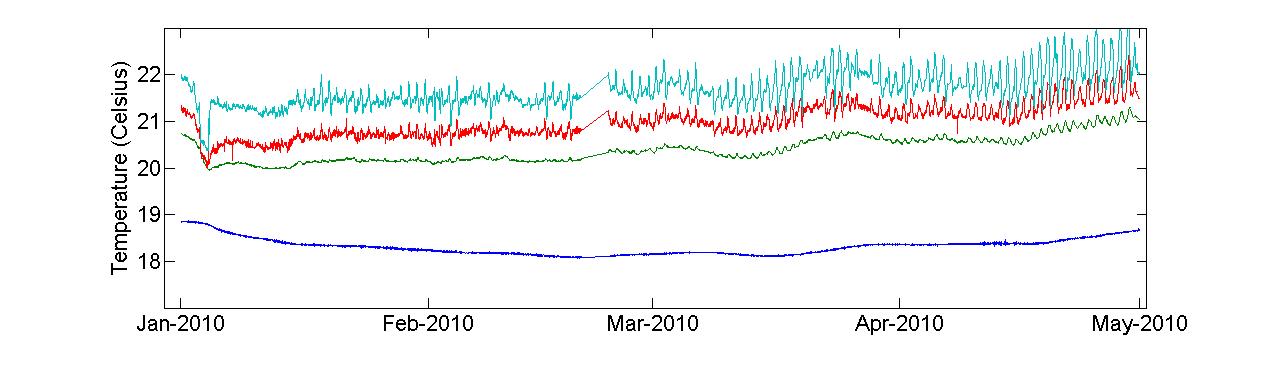 David Martin ESRF Alignment and GEodesy
26
Slab Curling
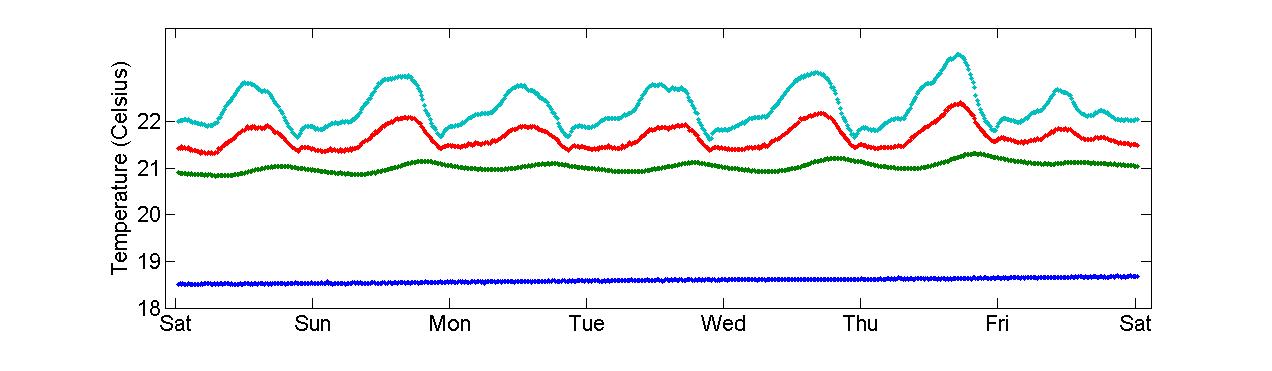 David Martin ESRF Alignment and GEodesy
27
Slab Curling
David Martin ESRF Alignment and GEodesy
28
Slab Curling
1100 nrad 3m from slab centre
370 nrad 1m from slab centre
Recall  - tolerance 100 nrad over 30 minutes
David Martin ESRF Alignment and GEodesy
29
Beamline Mirror Rotation Movements
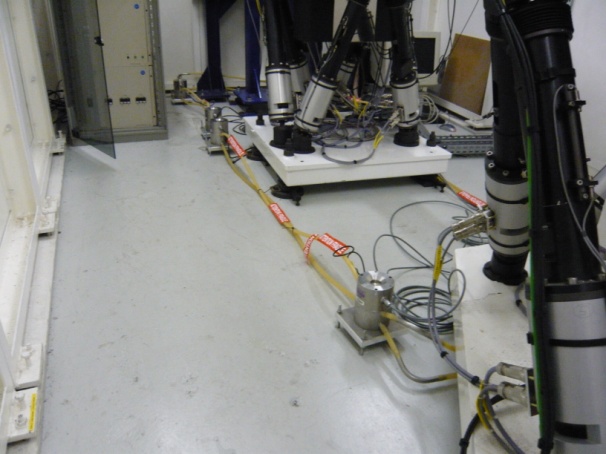 David Martin ESRF Alignment and GEodesy
30
Beamline Mirror Rotation Movements
David Martin ESRF Alignment and GEodesy
31
Summary- What can we say?
Translational stability of 15 µm over 30 minutes appears to be easily achievable,
Rotational stability of 100 nrad over 30 minutes is a challenge,
Observations and simulations have shown that slab curling due to temperature variations is the limiting design case in the new experimental hall slab for the ESRF Upgrade program.
David Martin ESRF Alignment and GEodesy
32